Opettajajohtajuus jaetun pedagogisen johtajuuden ytimessä
KT, PhD Yliopistonlehtori Johanna Heikka 
Itä-Suomen yliopisto
Varhaiskasvatuksen Johtajuusfoorumi 2018
Jaettu pedagoginen johtajuus    Keskeiset elementit (Heikka, 2014)
1. Johtajuudessa osallisena useita henkilöitä
   Johtajat ja muu henkilöstö
  Henkilöt valitaan johtajuustehtävän ja osaamisen perusteella
      2. Johtajuus toteutuu situationaalisten elementtien välityksellä
Johtajuuden rakenteet ja välineet keskeisiä
Edellyttää situationaalisten elementtien analyysia ja kehittämistä (rutiinit, rakenteet, kulttuuri, välineet, jne.)
 3. Johtamistoimintojen liittyminen toisiinsa: ’interdependence’        keskeistä 
(Harris 2009; Spillane, Halverson & Diamond 2001; 2004; Spillane 2006)
2
Johanna Heikka
Jaetun pedagogisen johtajuuden tekijät
Johtamistoiminnan ja vastuun jakaminen eri toimijoiden välillä ja
   jaettujen johtajuustoimintojen liittyminen tiiviisti toisiinsa 
   edellyttää:
Jaettua tietoisuutta kehittämistoiminnan visioista ja strategioista
Jaettua vastuuta pedagogisesta johtajuudesta
Vallan ja vastuiden tasapainottamista ja selkiyttämistä
Jaettua pedagogiikan kehittämistä yksiköissä
Jaetun pedagogisen johtajuuden strategian luomista
Opettajajohtajuus pedagoginen vastuu ja yhteistyö johtajuudessa
Lähtökohtana varhaiskasvatussuunnitelman perusteet ja ajankohtainen johtajuustutkimus
Pedagoginen vastuu
’’Varhaiskasvatuslaki korostaa pedagogiikan merkitystä ja samalla lastentarhanopettajan pedagogista vastuuta. Kokonaisvastuu lapsiryhmän toiminnan suunnittelusta, toiminnan suunnitelmallisuuden ja tavoitteellisuuden toteutumisesta sekä toiminnan arvioinnista ja kehittämisestä on lastentarhanopettajalla. Lastentarhanopettajat, lastenhoitajat ja muu varhaiskasvatuksen henkilöstö suunnittelevat ja toteuttavat toimintaa yhdessä.’’ (OPH, 2016, 17)
Pedagoginen perustehtävä; laadukas varhaispedagogiikka ja tavoitteiden saavuttaminen
Tiimin toimintakulttuurin ja osaamisen johtaminen ja kehittäminen
Uusi johtajuusajattelu; johtajuus nähdään yhteistyönä
Erilliset, mutta toisiinsa kytkeytyvät tehtävät vasutyössä, arvioinnissa ja pedagogiikan kehittämisessä 
Toiminnan koordinointi –toiminta yhteisesti sovittujen tavoitteiden suuntaisesti
Pedagoginen vastuu opettajajohtajuudessa
Opettajien vastuut sovitaan yhdessä, kuvataan selkeästi ja saatetaan koko henkilöstön tietoisuuteen, lto:
Arvioi kasvattajatiimin toimintaa ja toimintakulttuuria säännöllisesti yhteisesti sovittujen tavoitteiden pohjalta
Tekee arviointiperustaisia suunnitelmia pedagogiikan kehittämisestä
Koordinoi ja seuraa kehittämistoimintaa omassa tiimissään
Osallistaa kasvattajatiimin arviointiin, suunnitteluun ja pedagogiikan kehittämiseen
Välineet ja rakenteet kehittämistyölle päiväkodeissa ja tiimeissä
Päiväkodin johtaja ja pedaryhmä seuraa ja linjaa kehittämistyötä säännöllisesti
Lastentarhanopettaja kasvattajatiimin pedagogisena johtajana (Heikka, Halttunen & Waniganayake, 2016)
Tutkimuksen tavoitteena oli:

Tutkia miten päiväkodinjohtajat, lastentarhanopettajat ja lastenhoitajat näkevät opettajajohtajuuden 

Tutkia miten opettajajohtajuus toteutuu varhaiskasvatuksessa
Tutkimuksen tuloksia
Lastentarhanopettajalla vastuu pedagogiikasta
Lastentarhanopettajan odotetaan johtavan pedagogiikkaa kasvattajatiimissään 
Opettajajohtajuus on näkyvästi esillä kasvattajatiimien toiminnassa 
Käytännössä opettajajohtajuus sulautuu lastentarhanopettajien työhön
Opettajajohtajuus toteutuu käytännössä kahdella tasolla: 
Päiväkodin tasolla  
Kasvattajatiimin tasolla
Johtamistehtävät lastentarhanopettajan työssä(Heikka ym. 2016)
Hallinnolliset tehtävät
Pedagogiikan johtaminen
Päivittäisten toimintojen johtaminen
Pedagogiikkaan liittyvät    tehtävät
Palvelujen kehittämiseen liittyvät tehtävät
Lapsiryhmän päivittäisten toimintojen organisointi
Suora pedagogisen toiminnan ja leikin ohjaaminen
Tiedon kerääminen
Työtehtävien jakaminen kasvattajatiimissä
Henkilöstöön liittyvät tehtävät
Kasvattajatiimin taso
Varhaiskasvatussuunnitelma-työhön liittyvät tehtävät
Vanhempien kanssa tehtävän yhteistyön koordinointi
Suhdeluvun ylläpitäminen ja henkilöstön työaikoihin liittyvät tehtävät
Pedagogiikan suunnittelun ja arvioinnin johtaminen
Päiväkodin taso
Pedagogiikan kehittäminen
varhaiskasvatus-
suunnitelmatyöhön 
osallistuminen
Spesifit vastuualueet
Jaettu pedagoginen johtajuus ja opettajan sitoutuminen kasvattajatiimin pedagogiseen johtajuuteen (Heikka et al. 2018)
Tutkimuksen mukaan jaetun pedagogisen johtajuuden toimivuus ja opettajien sitoutuminen pedagogiseen johtajuuteen ovat yhteydessä toisiinsa
Kaikki tutkimukseen osallistuneet ammattiryhmät arvioivat lastentarhanopettajien sitoutuneisuuden pedagogiseen johtajuuteen melko korkeaksi
Ammattinimikkeellä ei ollut suurta merkitystä sille, miten opettajien sitoutuneisuus nähtiin
Suurin osa vastaajista koki, että opettaja ohjaa ja johtaa kasvattajatiimiä kohti syvällistä reflektointia ja oppimista
Opettajat johtivat pedagogiikkaa viikoittaisissa tiimipalavereissa esimerkiksi tarjoamalla kirjallisuutta luettavaksi ja yhteiseen keskusteluun, dokumentoimalla yhteisiä arvoja ja periaatteita ja ohjaamalla kasvattajien toimintaa lapsiryhmässä
Opettajien koettiin ottavan vastuuta pedagogiikan suunnittelusta ja kehittämisestä ja huolehtivan pedagogisesta dokumentoinnista kasvattajatiimissä
Päiväkodin johtajien mukaan opettajien kyky johtaa pedagogiikkaa tiimissään kuitenkin vaihteli - osalla opettajista vaikeuksia  oppia uutta sekä hallita ja organisoida omaa ja tiimin työtä
9
Esityksen nimi / Tekijä
28.5.2018
Lastentarhanopettaja vastaa pedagogiikasta ja pedagogisesta kehittämisestä kasvattajatiimissään
10
Esityksen nimi / Tekijä
28.5.2018
Lastentarhanopettaja pedagogiikan suunnittelun johtajana kasvattajatiimin tiimipalaverissa (Waniganayake et al. 2018)
Lastentarhanopettajan toiminnan ja osaamisen merkitys kasvattajatiimin suunnittelukäytäntöjen muotoutumisessa on suuri
Lastentarhanopettajan toiminta ja vuorovaikutus tiimipalaverissa vaikuttaa keskeisesti siihen, millaiseksi kasvattajatiimin pedagogiikan suunnittelu muodostuu
Lastentarhanopettajan kyky johtaa suunnittelua kasvattajatiimissään vaihtelee
Tutkimus tunnisti kolme suunnittelutyyppiä kasvattajatiimin tiimipalaverissa, joissa lastentarhanopettaja liittää suunnittelun pedagogiikan havainnointiin ja arviointiin eritasoisesti
11
Esityksen nimi / Tekijä
28.5.2018
Toiminta ja pedagogiikka perustuu havainnointiin ja arviointiin
Suunnittelu, joka perustuu aiemman toiminnan ja lasten havainnointiin ja arviointiin
Suunnittelulle tyypillisiä piirteitä:
Suunnittelussa hyödynnettiin kasvattajatiimin havaintoja lapsista
Suunnittelu kohdistui yksittäisten lasten ohjaamiseen ja lähitulevaisuuden suunnitteluun
Opettajajohtajuus:
Opettaja toi havaintonsa yhteiseen suunnitteluun
Opettaja antoi ohjeita siihen, miten yksittäisiä lapsia tulee ohjata vastaavissa tilanteissa
Opettaja kuuntelee lastenhoitajien tekemiä havaintoja lapsista ja rohkaisee havainnointiin
Opettaja antoi harvoin ohjeita siihen, miten koko ryhmän toimintaa tulisi kehittää havaintojen pohjalta
Pedagogiikan suunnittelu ei kytkeydy havainnointiin ja arviointiin
Pedagogiikan suunnittelussa ei oteta huomioon havaintoja aiemmasta toiminnasta tai lapsista. Suunnittelu ei perustu toiminnan reflektointiin. 
Suunnittelulle tyypillisiä piirteitä:
Suunnittelu perustuu pitkän aikavälin toiminnan suunnitelmiin tai opettajan ideoihin
Tulevan toiminnan suunnittelussa keskitytään lähitulevaisuuteen ja käytännön järjestelyihin
Opettajajohtajuus
Opettaja kertoo tiimille, mitä hän on suunnittelut
Opettaja antaa käytännön ohjeistuksia kasvattajatiimille
Havainnointi ja arviointi ei johda toiminnan suunnitteluun tai kehittämiseen
Sisältää kasvattajatiimin keskusteluja yksittäisten lasten suoriutumisesta tuokioilla ja pedagogiikan reflektointia. Reflektointi ei johda lapselle annettavan tuen tai tulevan toiminnan suunnitteluun  
Suunnittelulle tyypillisiä piirteitä:
Lastenhoitajat tuovat esille havaintojaan yksittäisistä lapsista
Toiminnot olivat lastenhoitajien ohjaamia ilman opettajan läsnäoloa
Opettajajohtajuus:
Opettaja esitti kysymyksiä tarkoituksenaan selvittää syitä lasten haasteille 
Opettaja ei ollut tietoinen tapahtumista
Opettaja kuunteli lastenhoitajien havaintoja
Sen sijaan, että opettaja olisi ohjannut tiimiä suunnittelemaan yksittäisille lapsille tarjottavaa tukea, hän johti keskustelun muihin aiheisiin
Keskustelu pienryhmissä
Kokemukset opettajajohtajuuden toimivuudesta
Millaisia tehtäviä ja vastuita lastentarhanopettajilla on kasvattajatiimissään?
Miten sitoutuneita opettajat ovat kasvattajatiimin pedagogiseen johtajuuteen?
Miten opettajat osallistuvat pedagogiseen johtajuuteen päiväkodin tasolla?
Miten opettajajohtajuuden toteutumista arvioidaan?
Miten opettajia tuetaan?
Kiitos!
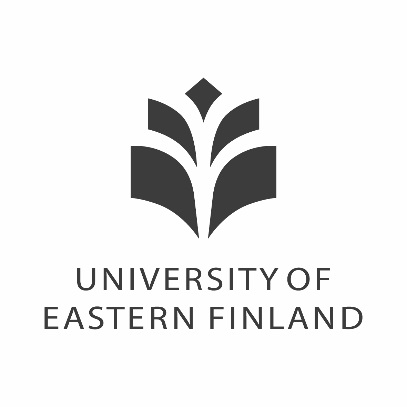 uef.fi